LA MESOPOTAMIA
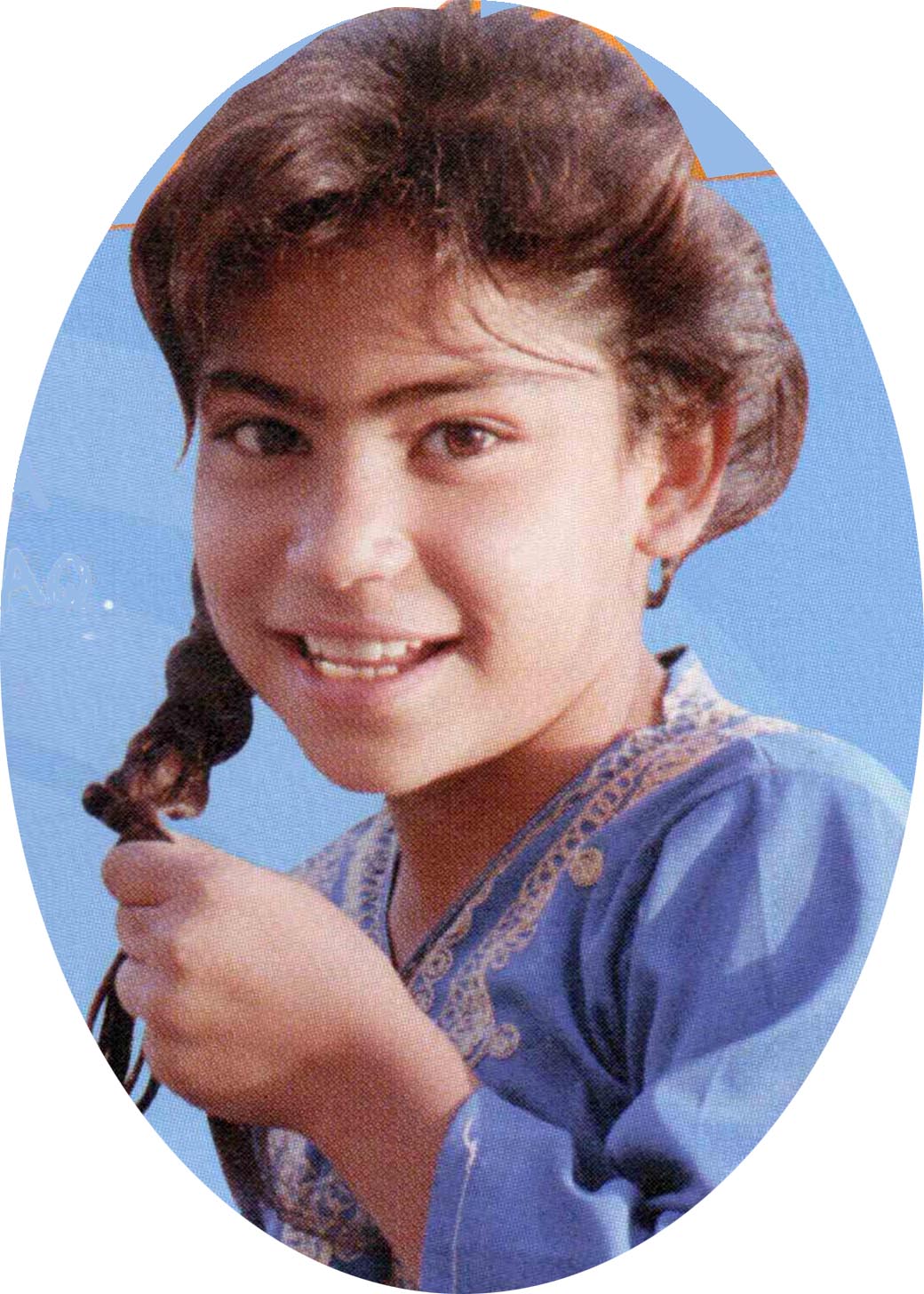 Ciao. Sono Samira e vivo in IRAQ, nell’antica terra prima dei SUMERI, e poi degli ASSIRI e dei BABILONESI. Questo territorio un tempo si chiamava MESOPOTAMIA e proprio qui nacquero alcune tra le prime grandi civiltà della storia.
DOVE
L’Iraq si trova in Asia e la sua capitale si chiama Bagdad.
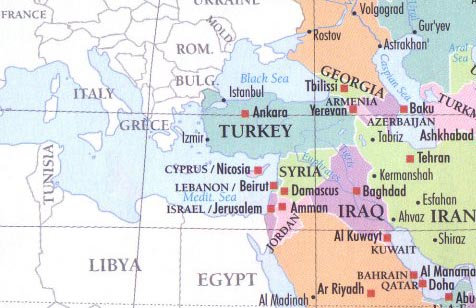 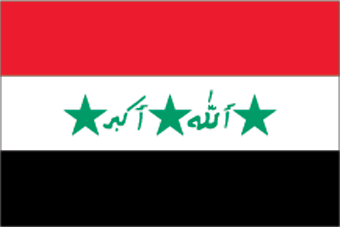 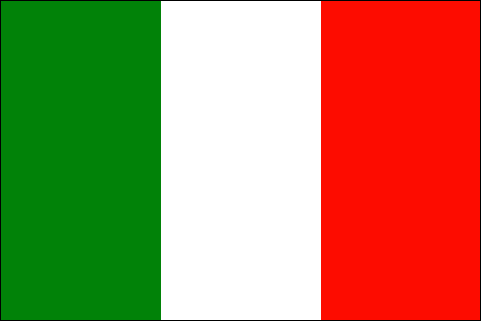 In questa cartina politica individua l’Italia e poi l’Iraq. Ci sei riuscito?
Baghdad, o Bagdad, (in arabo: بغداد, Baġdād che significa "Sede della pace",) è la capitale.
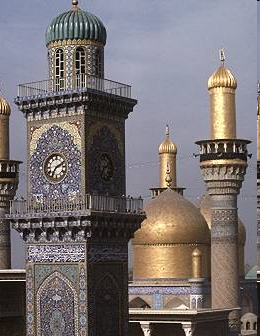 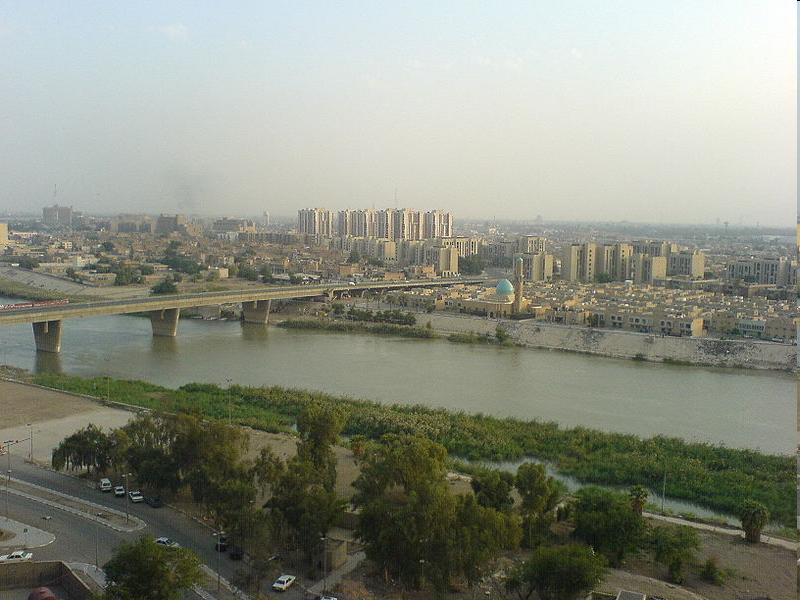 La città di Baghdad fu fondata sulla riva occidentale del fiume TIGRI tra il 762 e il 767 d.C.
La moschea di Kazimayn dalla caratteristica cupola dorata, a nord-ovest di Baghdad è uno dei più importanti luoghi di culto. Fu completata nel 1515.
Oltre al TIGRI l’altro importante fiume che attraversa la mia nazione è l’EUFRATE.
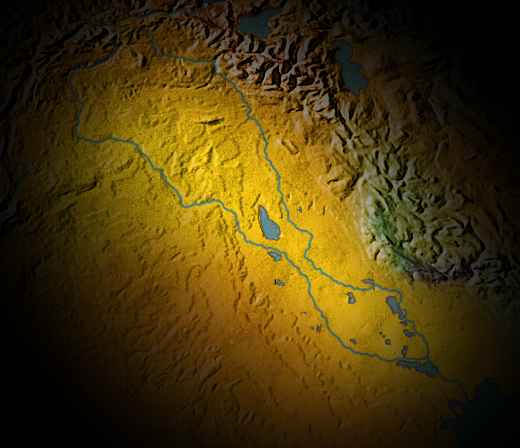 Tigri
Eufrate
I Sumeri scelsero questa terra chiamata in antichità Mesopotamia, che significa terra in mezzo a due fiumi, proprio per la presenza dell’acqua essenziale per la loro principale attività: l’AGRICOLTURA. 
Questi fiumi straripavano lasciando una fanghiglia chiamata limo che rendeva il terreno più fertile, ma alcune volte i fiumi inondavano il paese.
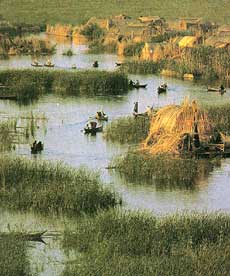 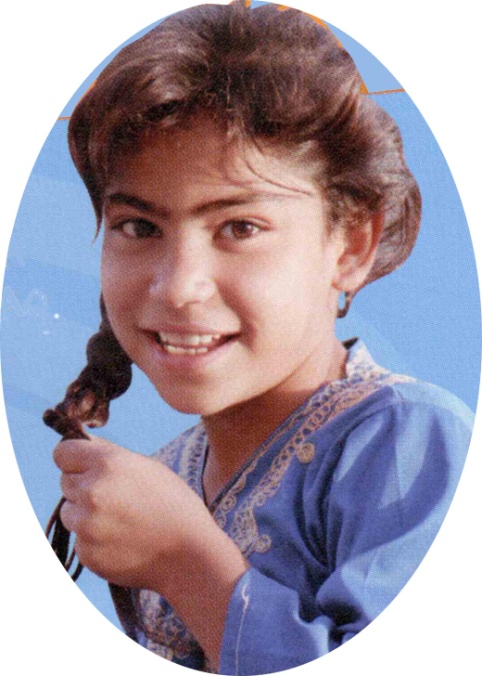 Ecco alcune immagini del fiume Tigri
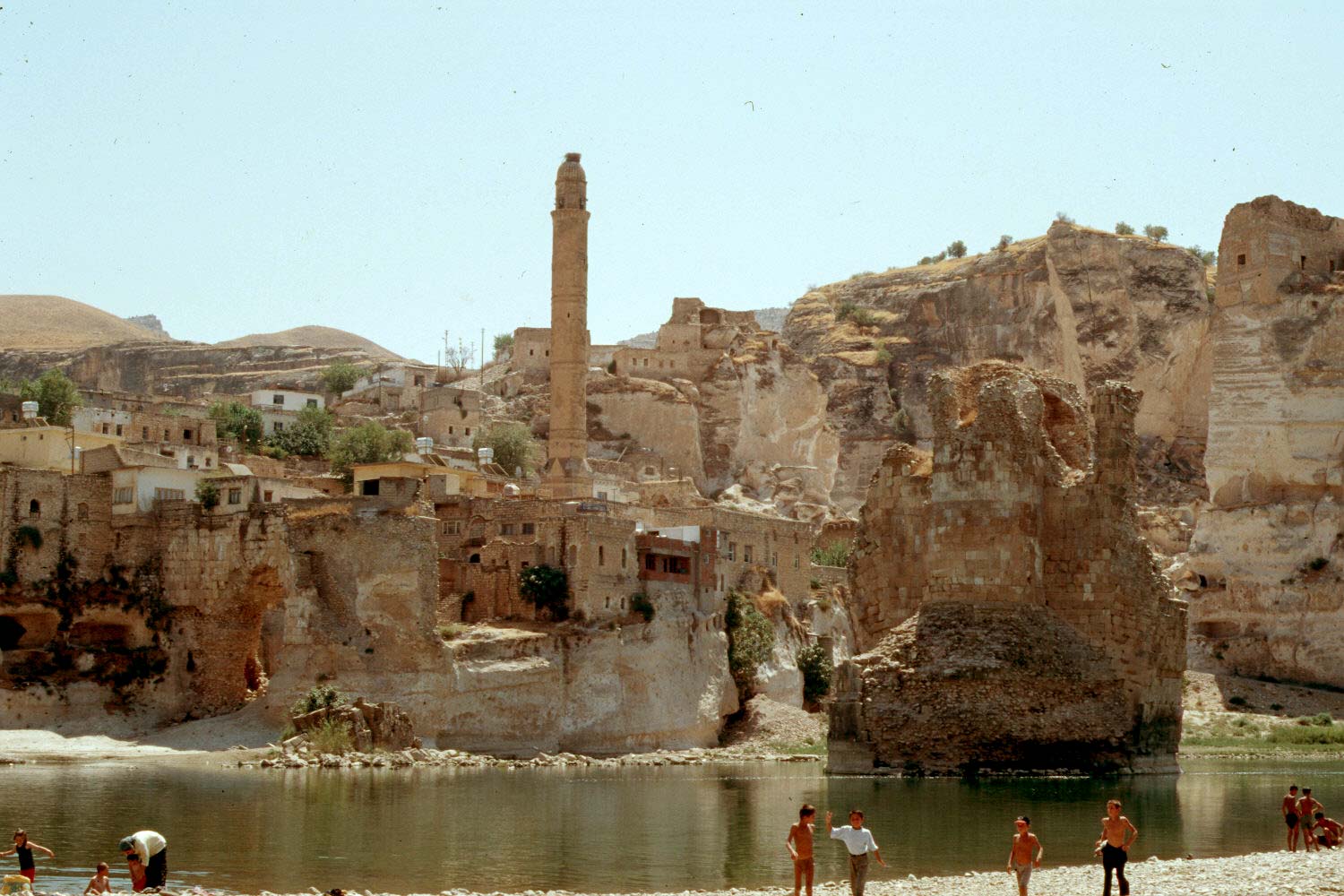 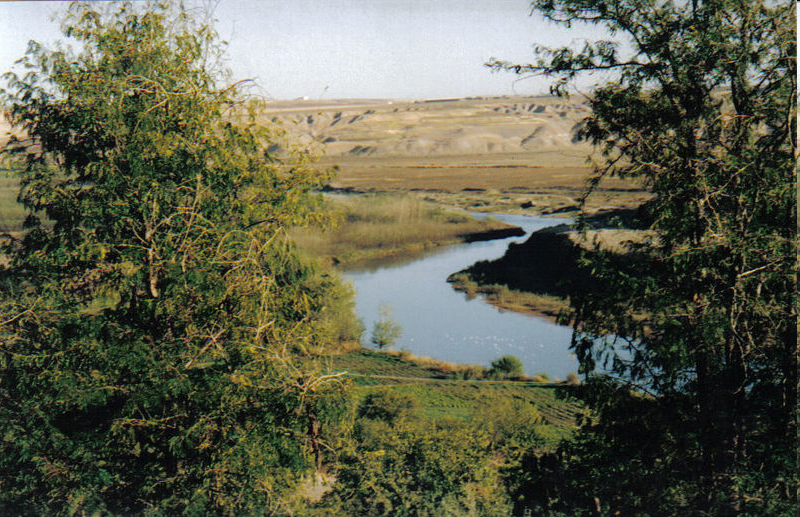 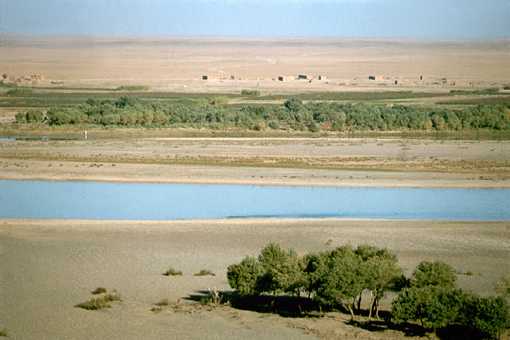 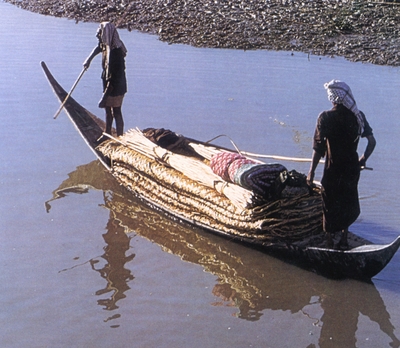 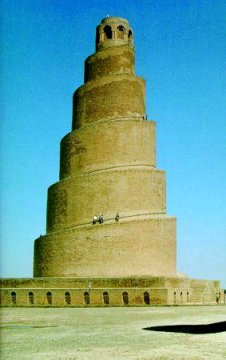 Lungo il fiume Tigri a circa 100 km da Bagdad, c’è la città di Samarra dove si può ammirare l’antico minareto eleicodale cioè a spirale.
Alcune immagini del fiume Eufrate
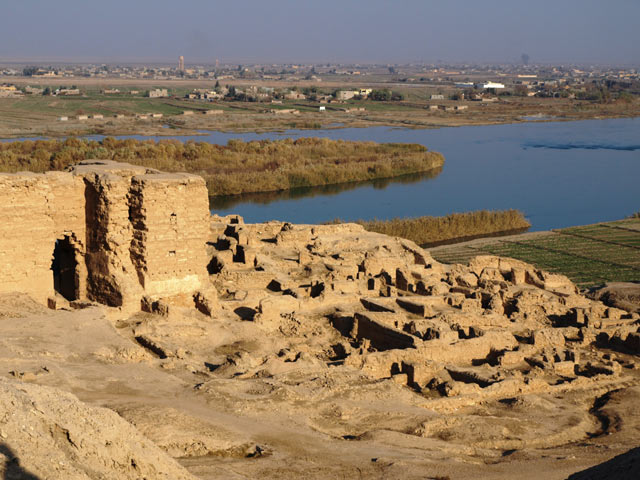 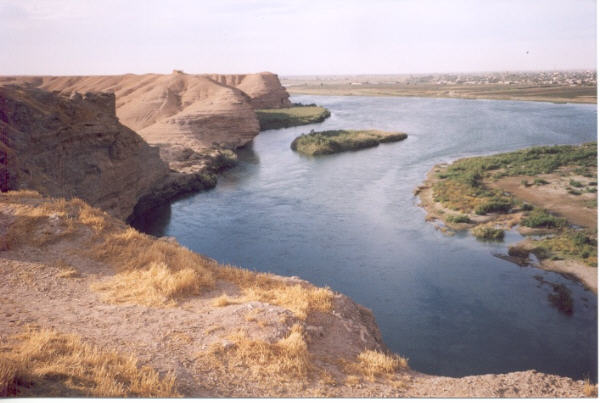 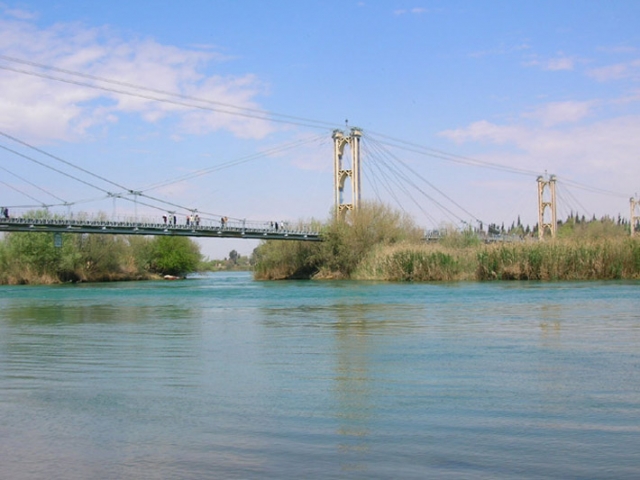 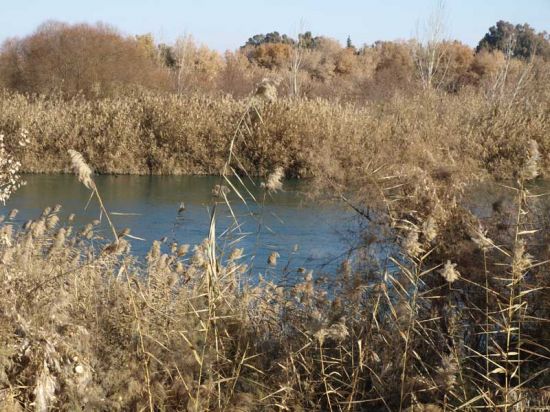 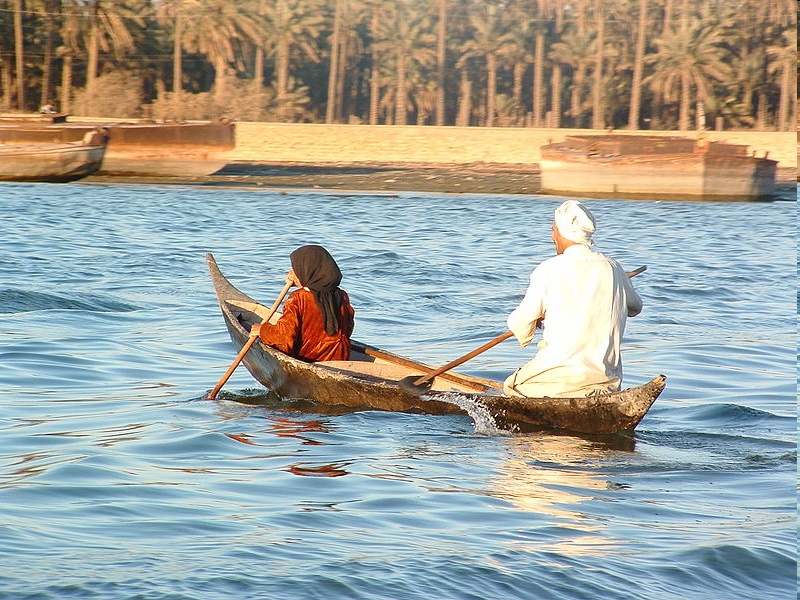 I due fiumi, dopo essersi uniti, sfociano nel Golfo Persico.
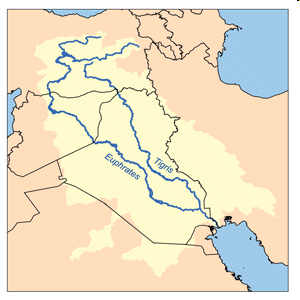 Turchia
Siria
Iraq
Golfo Persico
Questa è la pianura mesopotamica oggi. Il clima è caldo e secco ma fin dall’antichità gli uomini riuscirono a rendere i terreni fertili utilizzando le acque dei fiumi.
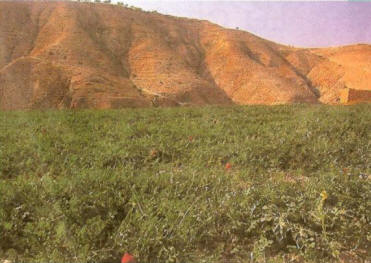 Ecco come doveva apparire ai tempi dei Sumeri oltre 5000 anni fa
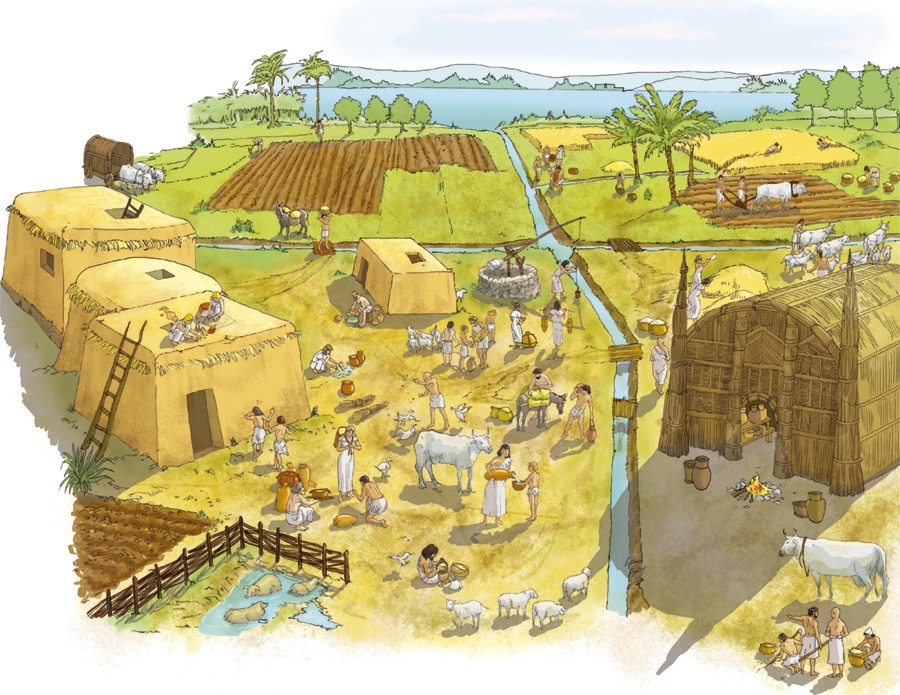 fiume
carro
campi
aratro
villaggio
canali
recinto per animali
I Sumeri vivevano in villaggi che piano piano si trasformarono in città. Le principali erano: Uruk, Ur, Mari  e anche Larsa o Lagash. Le hai individuate nella cartina geostorica?
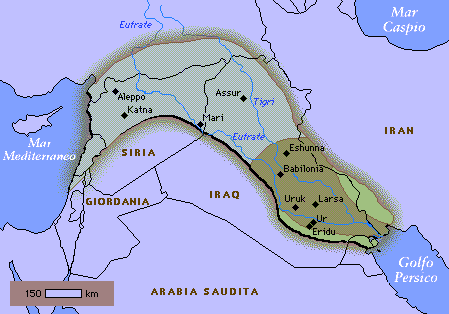 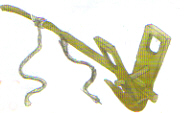 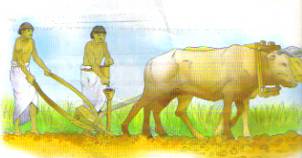 L’ARATRO: serviva a scavare solchi e nello stesso tempo a rivoltare il terreno.
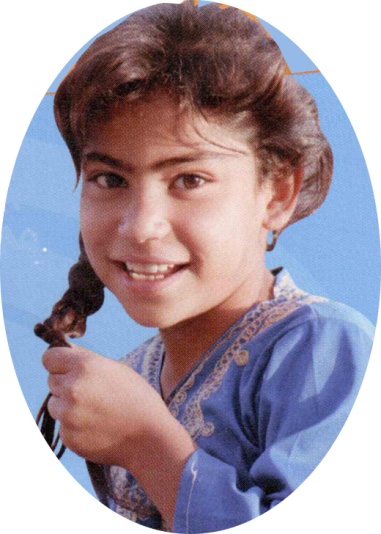 I Sumeri ci hanno lasciato molte importanti invenzioni
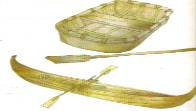 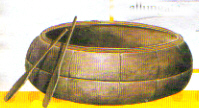 LE IMBARCAZIONI
Le barche  servivano a trasportare le merci sui fiumi. Le prime imbarcazioni costruite erano fatte in vimini, poi furono costruite in legno. Sembra che i Sumeri abbiamo scoperto anche la barca a vela.
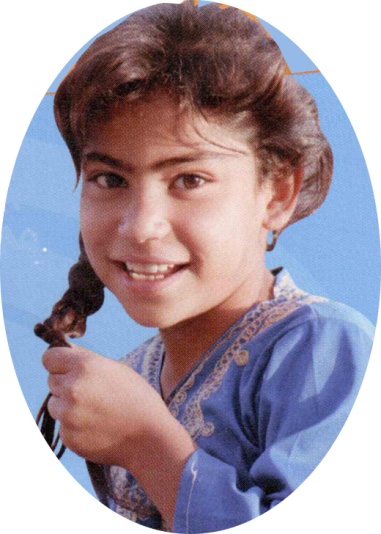 La loro più importante invenzione è stata però la SCRITTURA
La loro scrittura è chiamata CUNEIFORME.
Scrivevano su tavolette d’argilla utilizzando una bacchettina chiamata stilo.
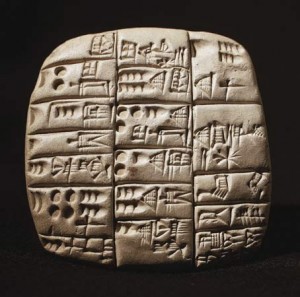 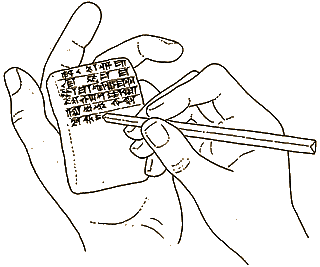 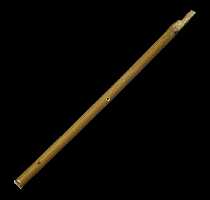 L’invenzione della scrittura nel 3200 a.C. circa determina la fine della Preistoria e l’inizio della…
STORIA
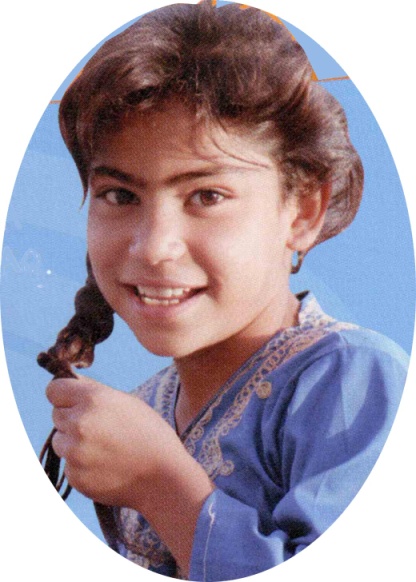 Cosa ricordi di quanto ti ho raccontato?
A) In che stato vivo?
Italia.
Iraq.
Turchia.
B) Qual è la sua capitale?
Teheran.
Bagdad.
Istanbul.
C) Cosa significa Mesopotamia?
Terra fertile.
Terra in mezzo a due fiumi.
Terra antica.
D) Come si chiamano i fiumi che l’attraversano?
Igri e Ufrate.
Tigri ed Eufrate.
Nilo e Indo.
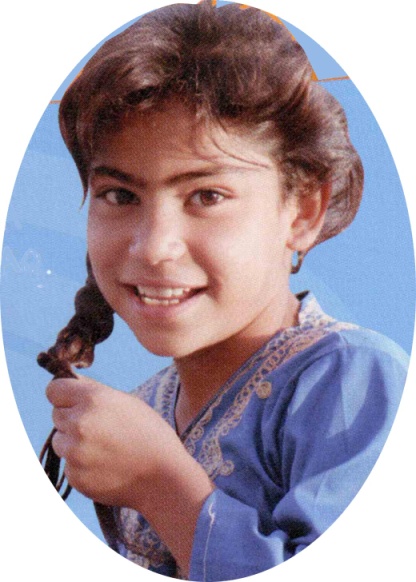 Cosa ricordi di quanto ti ho raccontato?
E) Com’è il clima in Iraq?
Freddo e piovoso.
Caldo e piovoso.
Caldo e secco.
G) Quali fra queste sono città-stato sumere?
Ur e Uruk.
Tebe e Alessandria.
Tiro e Sidone.
F) Quali altri popoli vissero in Mesopotamia dopo i Sumeri?
I Greci e i Cretesi.
I Fenici.
Gli Assiri e i Babilonesi.
H) Da chi erano governate le città-stato?
Da un sacerdote.
Da un re-sacerdote.
Dal popolo.
Spero che quanto ti ho raccontato ti abbia interessato e ti serva nei tuoi studi.  Salam ‘alayk
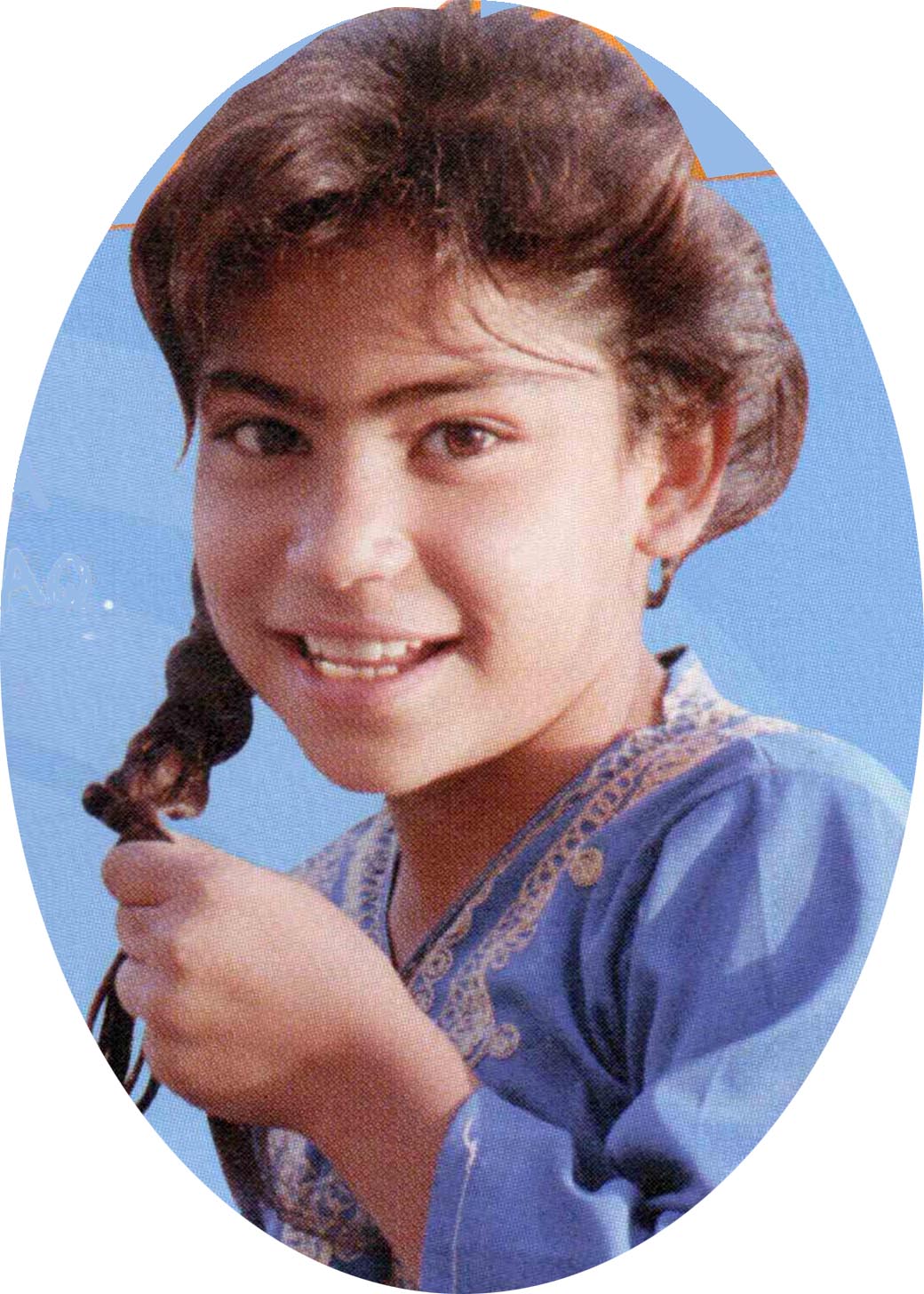 COMPLIMENTI!
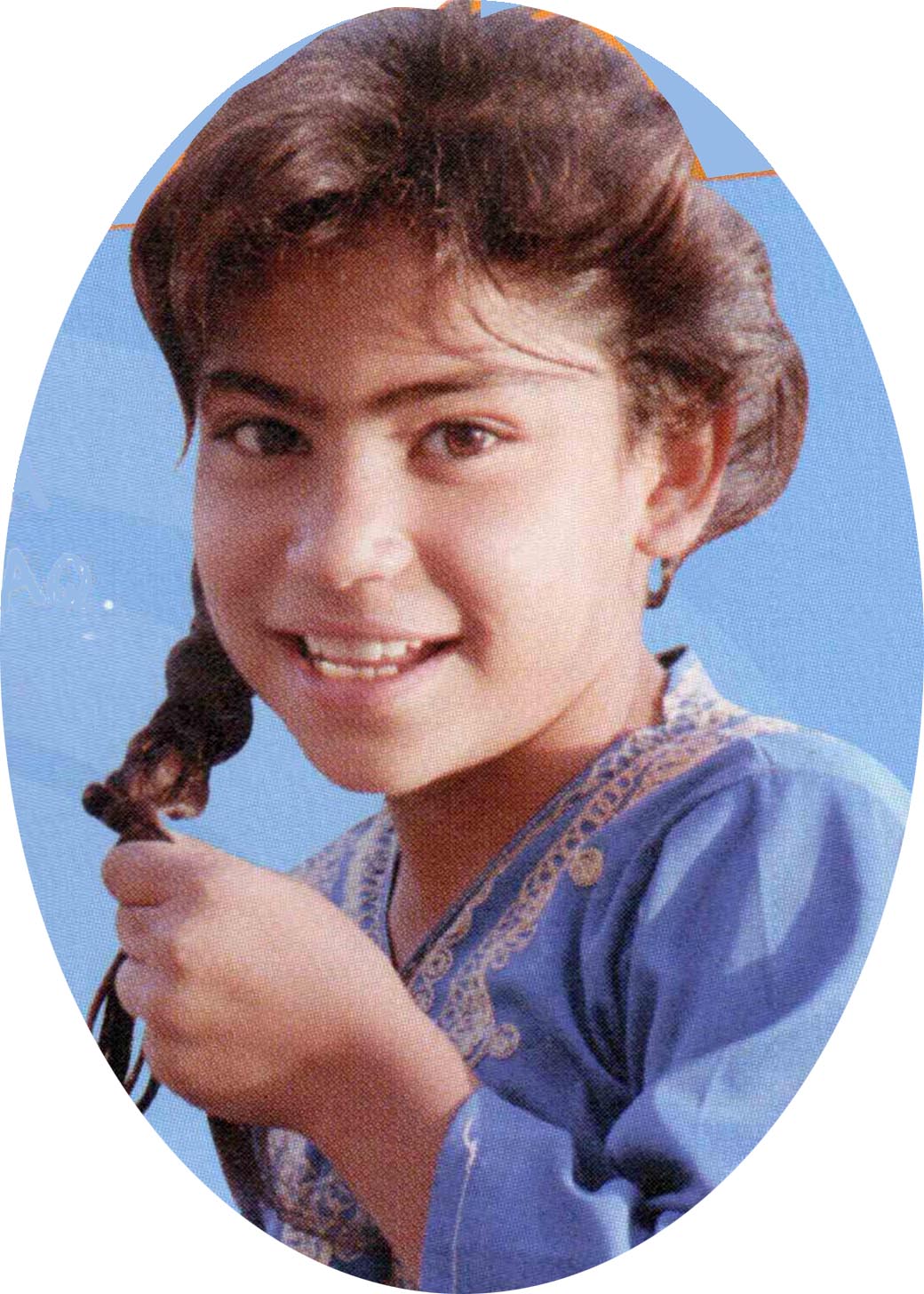 MI DISPIACE, HAI SBAGLIATO
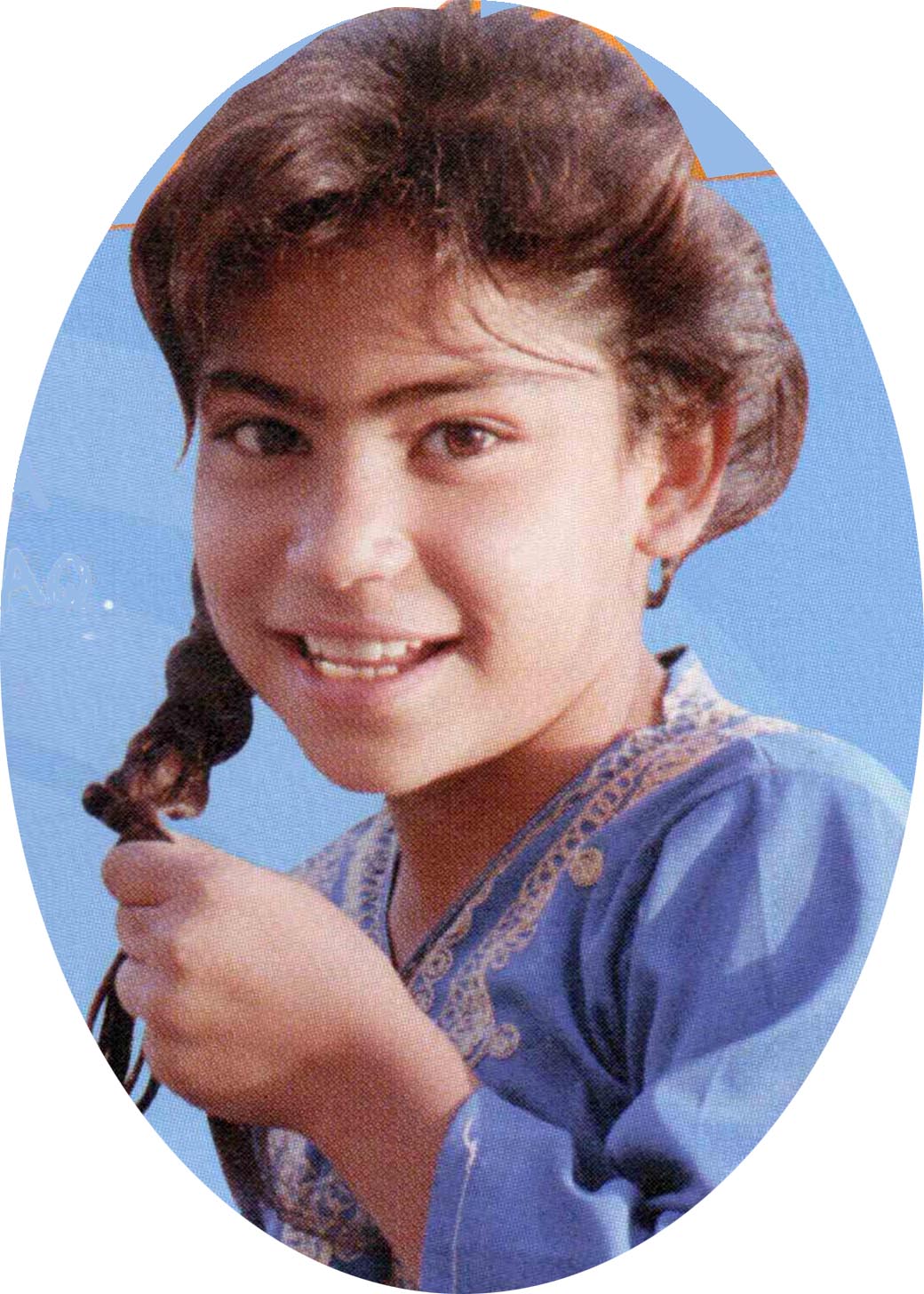